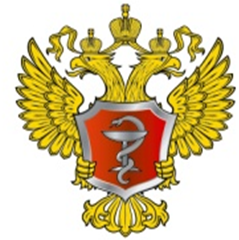 МИНИСТЕРСТВОЗДРАВООХРАНЕНИЯРОССИЙСКОЙ ФЕДЕРАЦИИ
МИНИСТЕРСТВО ЗДРАВООХРАНЕНИЯ РОССИЙСКОЙ ФЕДЕРАЦИИ
«О расширении практики использования механизма концессии и соглашений о ГЧП в здравоохранении»
Заместитель директора Департамента инфраструктурного развития и ГЧП Минздрава России 
К.А. Хрянин
РОССИЯ 2020
Ключевые направления  и основные задачи развития инфраструктуры здравоохранения с использованием концессионных соглашений и соглашений о государственно-частном партнерстве
Проекты ГЧП в здравоохранении
2
Проекты на принципах государственно-частного партнерства в здравоохранении, реализуемые в субъектах Российской Федерации
3
*Согласно информации, представленной субъектами Российской Федерации на запрос Минздрава России от 02.03.2020 № 23-3/И/2-2323
Практика использования концессионных соглашений и соглашений
 о государственно-частном партнерстве в субъектах Российской Федерации в 2019-2020 годах
4
Дополнительное основание применения механизма концессиив рамках сложившихся инвестиционных отношений для развития инфраструктуры здравоохранения
Минздравом России разработан проект федерального закона «О внесении изменений в статью 37 Федерального закона от 21.07.2005 № 115-ФЗ «О концессионных соглашениях», устанавливающий возможность заключения концессионных соглашений без проведения конкурса с медицинскими организациями частной системы здравоохранения, которые осуществляют деятельность в сфере обязательного медицинского страхования, более 5 лет непрерывно используют государственное имущество, права владения и пользования которым возникли на основании договора аренды, безвозмездного пользования и иных договоров, предусматривающих переход прав владения и (или) пользования в отношении имущества, и надлежащим образом исполняют свои обязанностипо указанным договорам (далее – Законопроект);
В отношении 51 заключенных договоров аренды и иных договоров, предусматривающих переход прав владения и (или) пользования в отношении имущества и внебюджетные инвестиции, органы государственной власти субъектов Российской Федерации сообщили о целесообразности их трансформации в концессионные соглашения согласно указанному в Законопроекте основанию.
5
Основные риски реализации инфраструктурных проектовв здравоохранении с использованием внебюджетных инвестиций
► Использование не установленных законодательством Российской Федерации форм реализации инфраструктурных проектов (инвестиционный меморандум, соглашение о взаимодействии, соглашение о сотрудничестве и др.)
► Отсутствие до принятия решения о заключении соглашения проработанной технической концепции проекта,медико-технического задания, задания на проектирование, технических условий подключения объекта к сетям инженерно-технического обеспечения,  сформированных  земельных участкови финансовой модели, включающей показатели финансовой эффективности проекта
► Передача частному инвестору государственной инфраструктуры, необходимой для осуществления деятельности организации государственной системы здравоохранения
► Отсутствие целесообразности и
 потребности в планируемом объекте с учетом перспективного развития сети медицинских организаций и расчета нормативной потребности в объектах здравоохранения
6
Ключевые вопросы при подготовке управленческих решений о реализации инвестиционных проектов на принципах ГЧП в сфере здравоохранения
До внесения изменений в законодательство Российской Федерации о КС органам государственной власти субъектов Российской Федерации предлагается рассмотреть вопрос об утверждении  Методических рекомендаций по подготовке данных для формирования существенных условий и оценки эффективности проекта государственно-частного партнерства, проекта муниципального-частного партнерства, проекта концессионного соглашения, проекта инвестиционного проекта и определения их сравнительного преимущества по сравнению с бюджетным финансированием и установлению предельных критериев финансовых и инвестиционных параметров (пример, распоряжение Правительства Московской областиот 13.07.2018 № 438-РП)
7
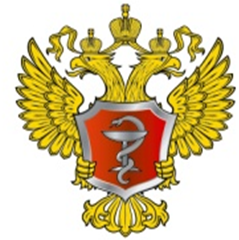 МИНИСТЕРСТВОЗДРАВООХРАНЕНИЯРОССИЙСКОЙ ФЕДЕРАЦИИ
МИНИСТЕРСТВО ЗДРАВООХРАНЕНИЯ РОССИЙСКОЙ ФЕДЕРАЦИИ
Спасибо за внимание!
РОССИЯ 2020
8